ISTITUTO DI ISTRUZIONE SUPERIORE "E. FERMI"
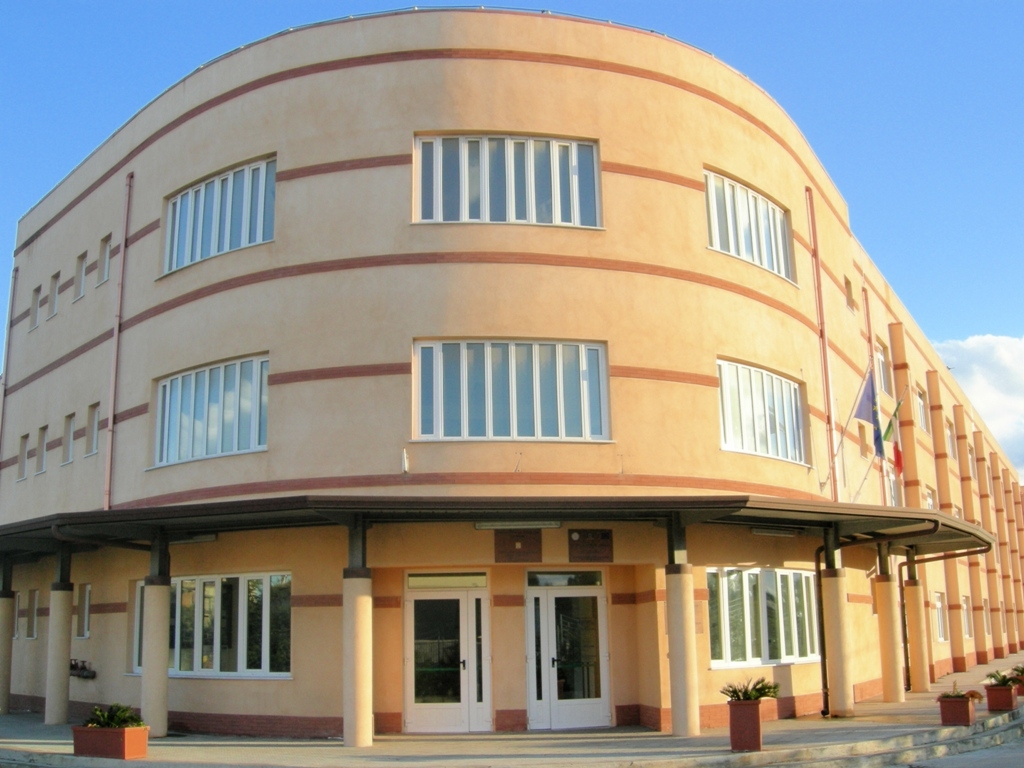 LICEO SCIENTIFICO
LICEO SPORTIVO
Science and Sport curricula
LICEO SCIENTIFICO
Science Curriculum
 Sport Curriculum
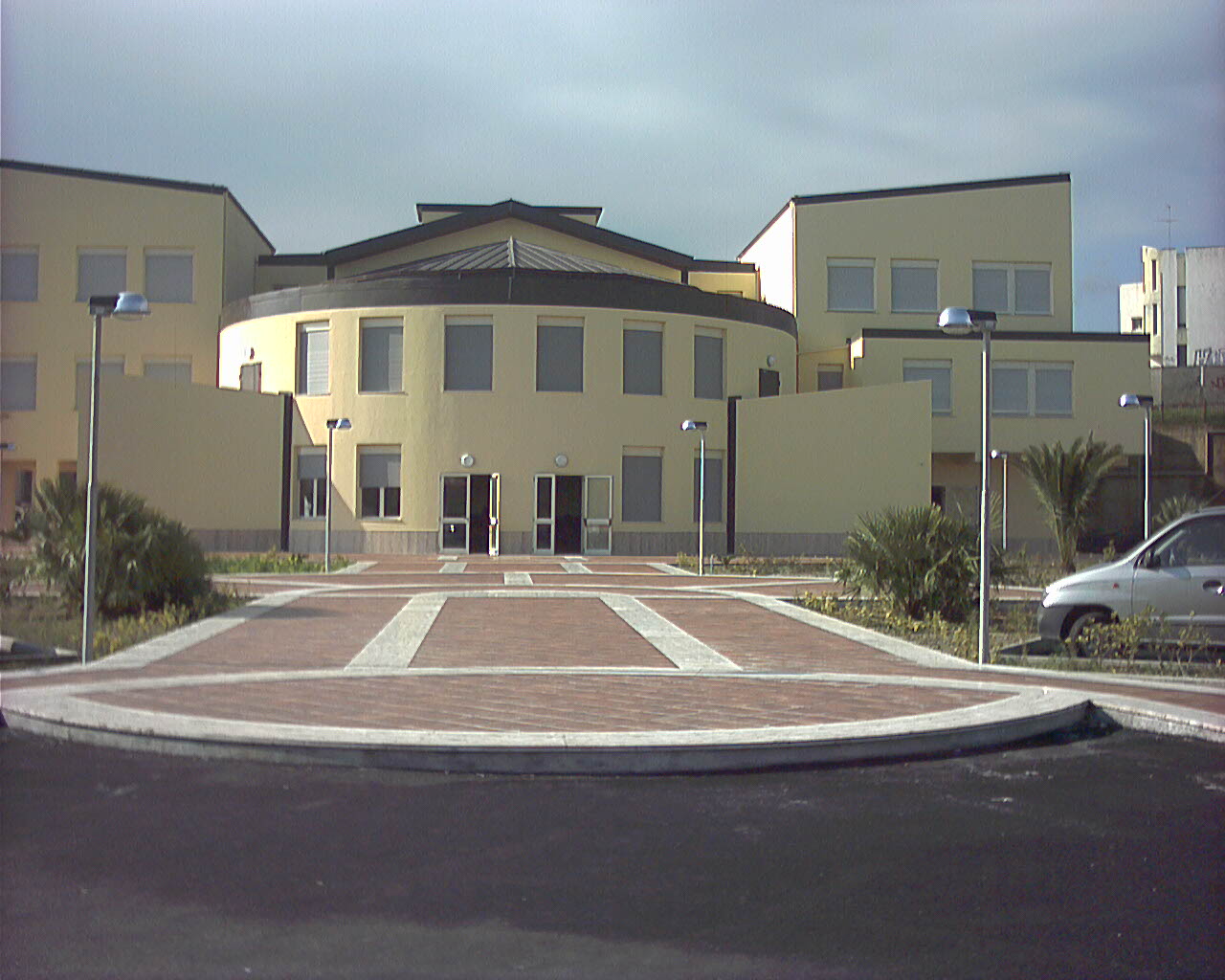 LICEO LINGUISTICO
LICEO DELLE SCIENZE UMANE
Foreign Languages and Human Science curricula
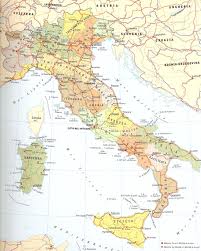 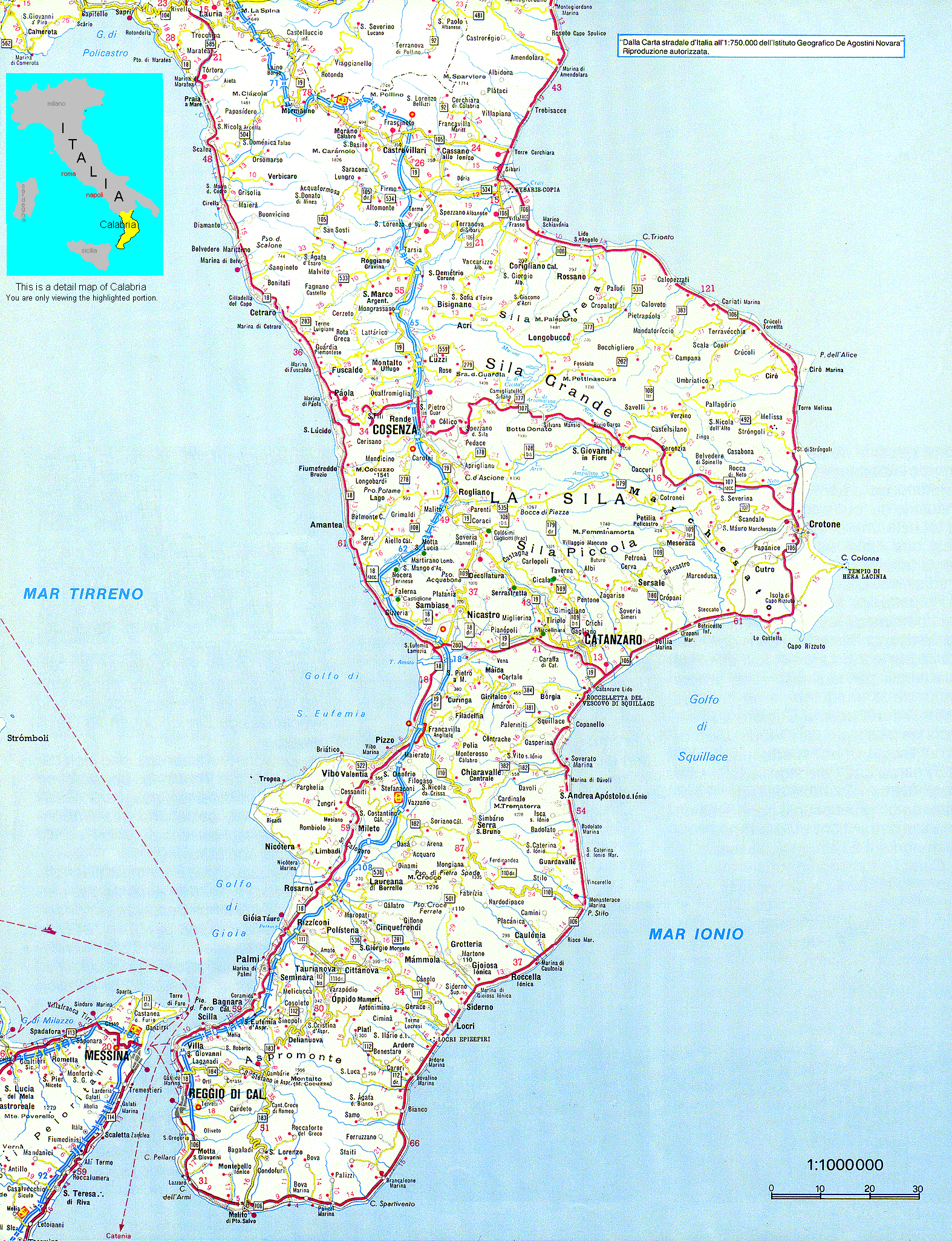 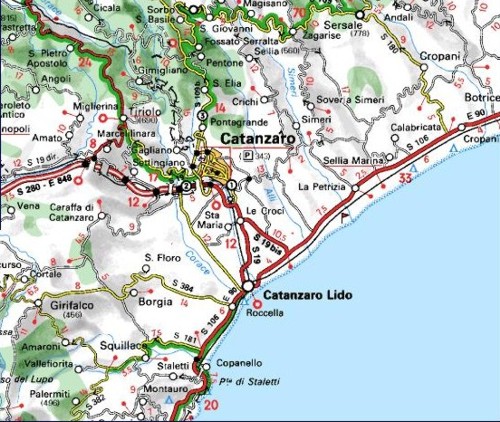 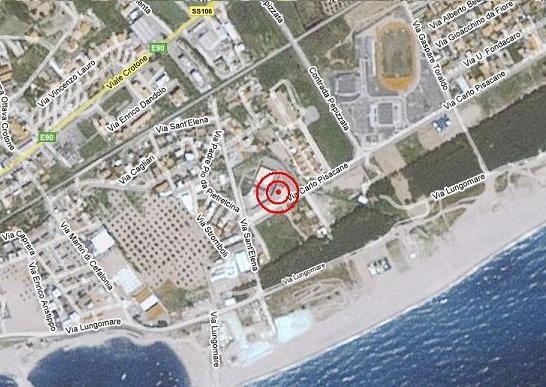 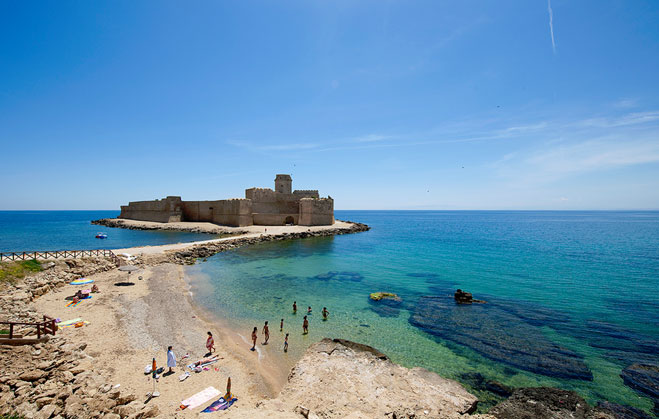 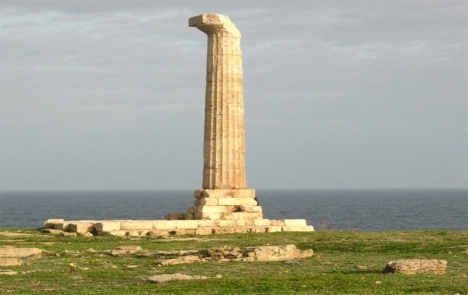 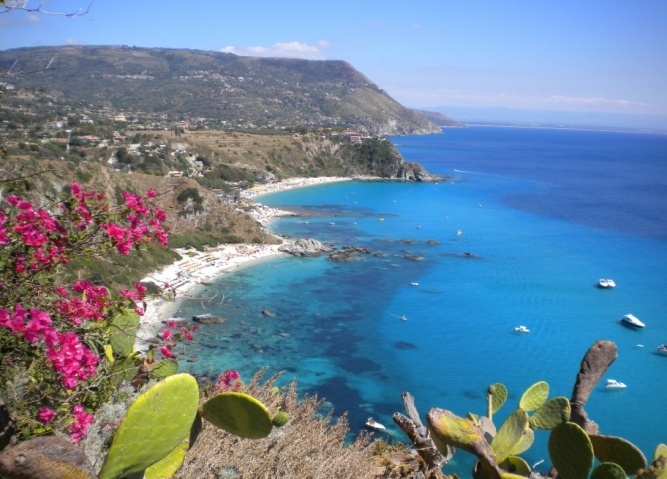 Archeological park
 of Capo Colonna
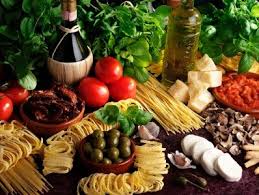 Le Castella, Ionian sea
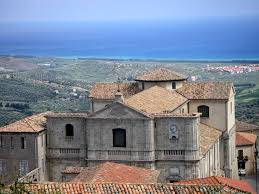 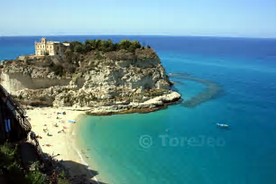 Squillace
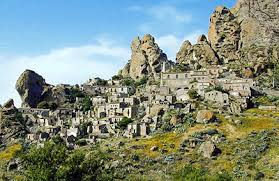 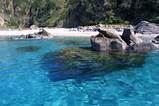 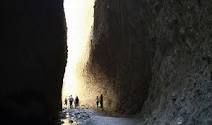 Tropea, Tyrrhenian sea
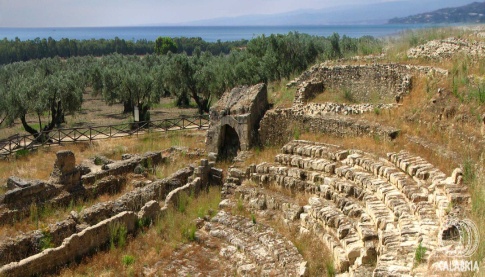 Valli Cupe
Pentadattilo
Roccelletta di Borgia
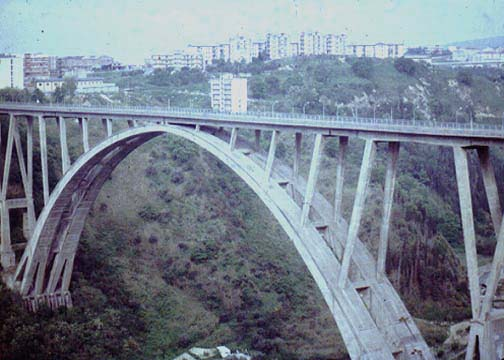 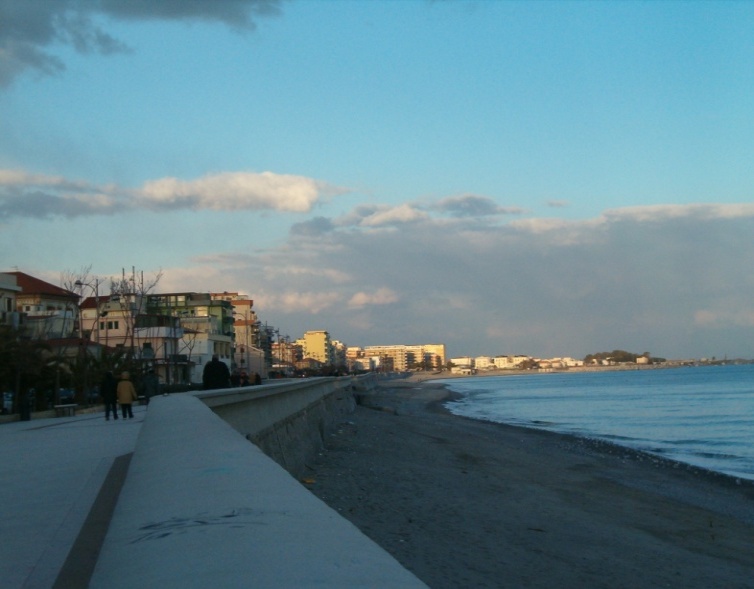 CITY OF CATANZARO
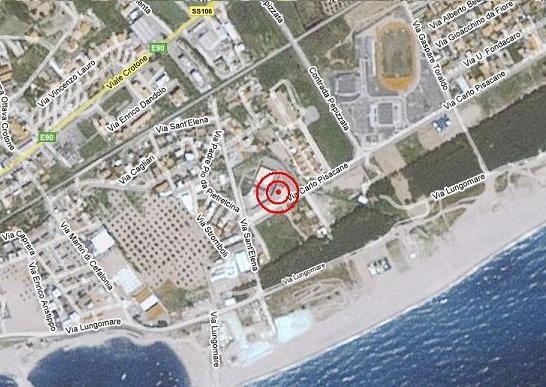 CATANZARO LIDO
The promenade
CATANZARO
The bridge “MORANDI”
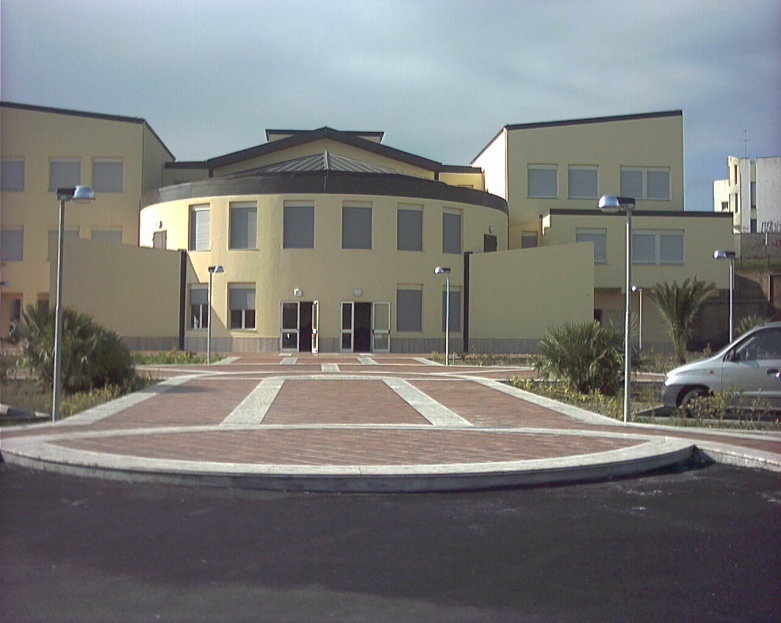 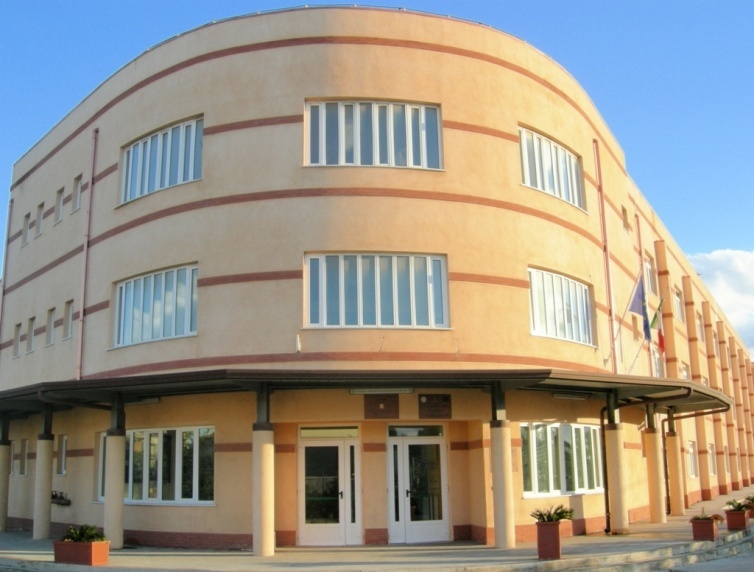 ISTITUTO DI ISTRUZIONE SUPERIORE “E. FERMI”
ISTITUTO DI ISTRUZIONE SUPERIOREENRICO FERMI, Catanzaro, ITALY
State General High School
1214 pupils, 109 teachers
Four main curricula: 
Science 
Sport 
Human Science (with a Socio-economical option) 
Foreign languages (with ESABAC option)
General educational aim: 

to educate our pupils to be
 European citizens sharing Paris Declaration 2015 values such as freedom, tolerance, non-discrimination, equality, human rights and dignity